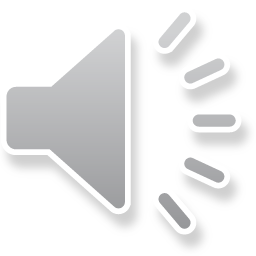 Johana Čechová
LS 2021
ŽENY V POLITICE
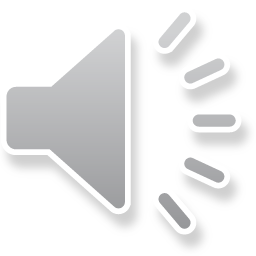 TÉMA PRÁCE
Poměr mužských a ženských zástupců
Politické orgány a zastoupení žen v nich
Postoj Evropské unie a zavedení kvót
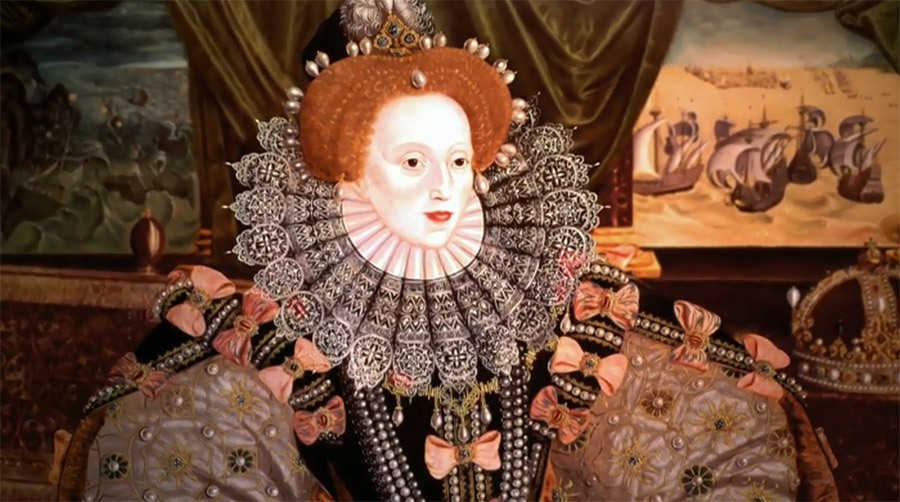 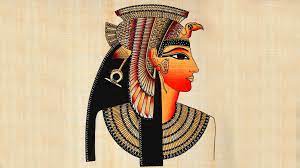 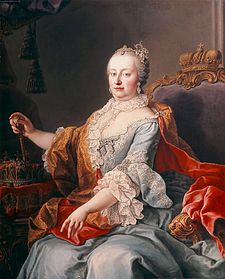 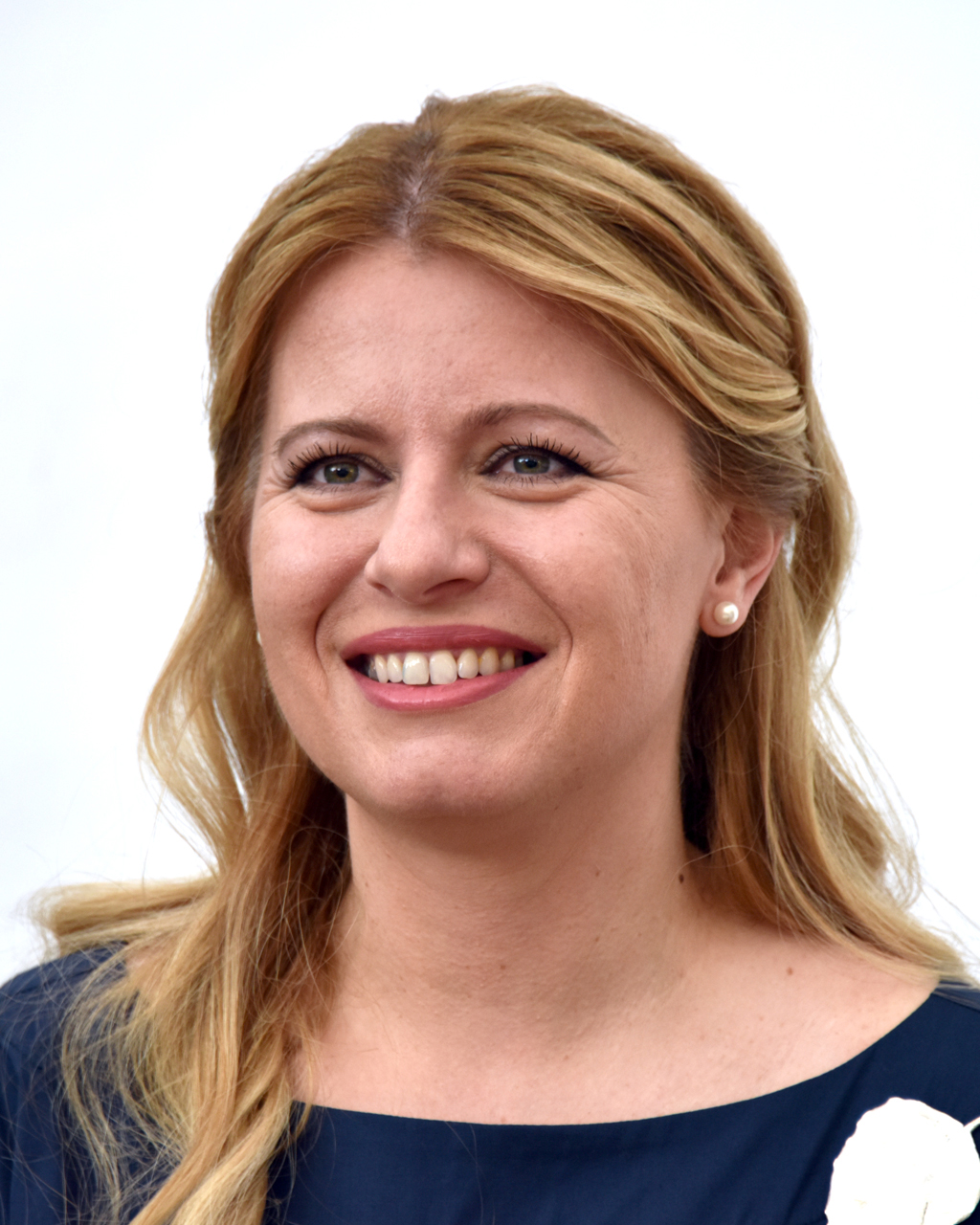 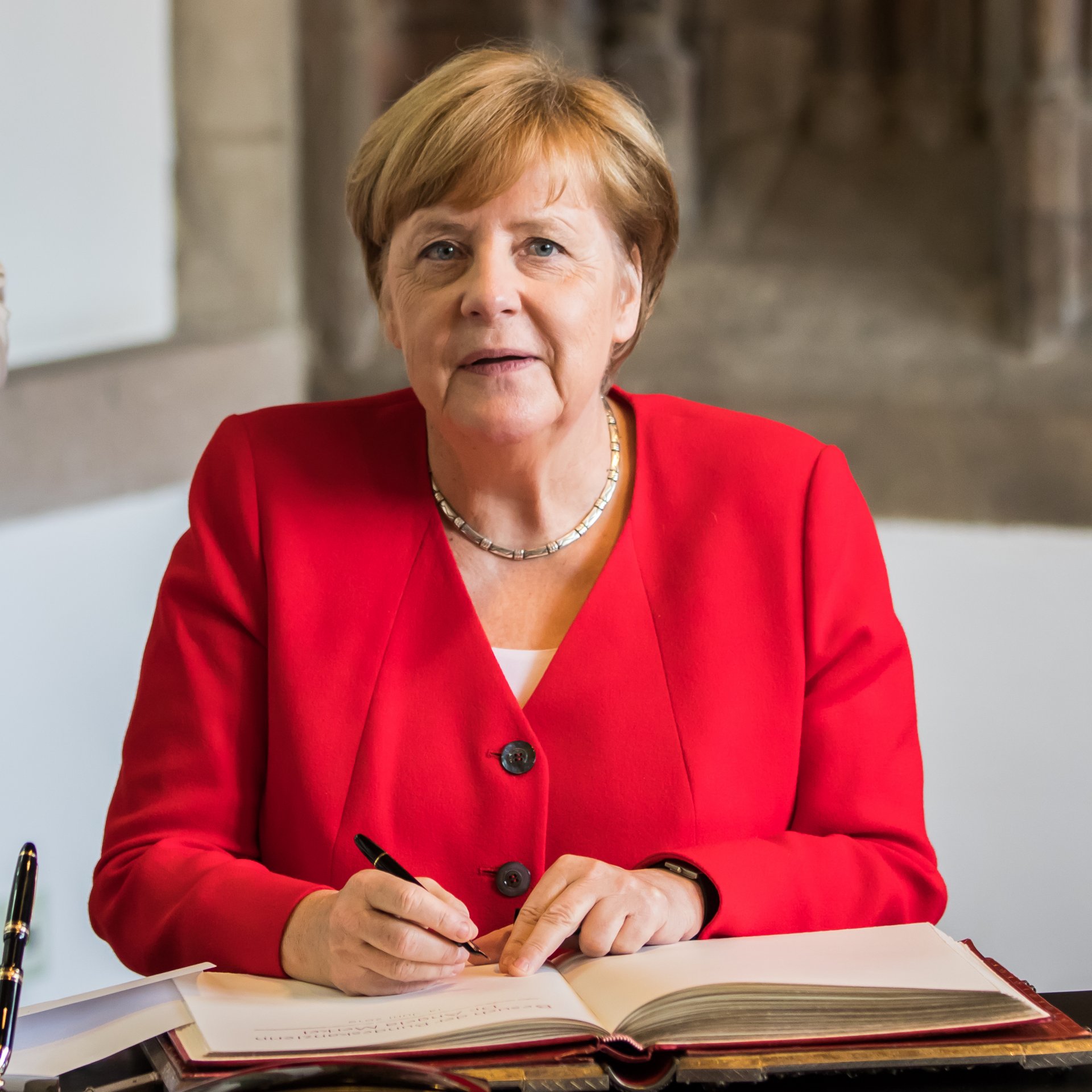 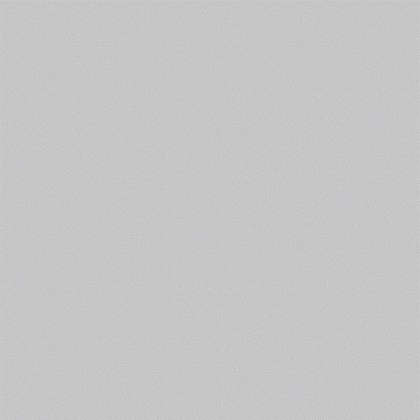 ŽENY VE VEDENÍ ZEMÍ
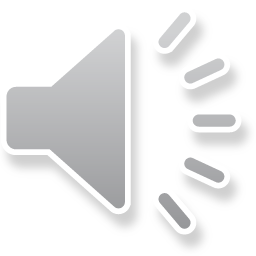 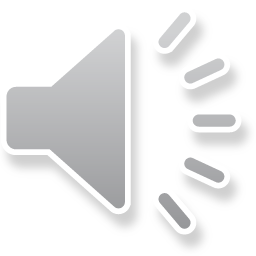 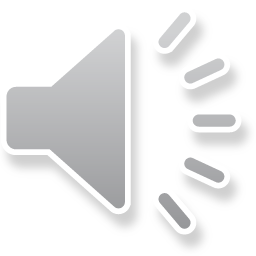 STRUKTURA
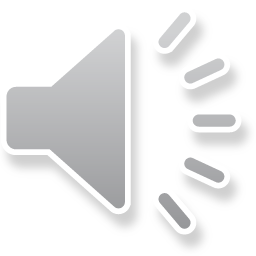 Historie
Současná politika
Česká republika
Zahraniční země
Úspěšnost žen ve volbách
Evropská unie
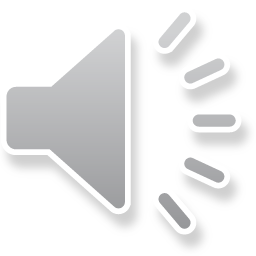 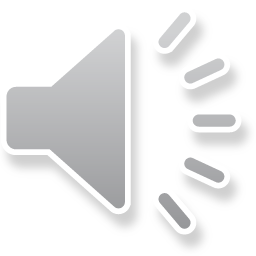 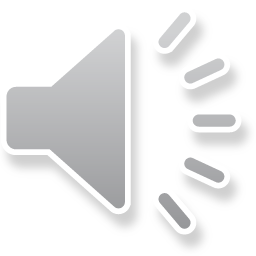 METODA
Teoretický přehled
porovnání dat
Google Scholar
Tematická struktura literatury
Hledané výrazy: ženy, politika, gender, nerovnost, stereotyp, změna
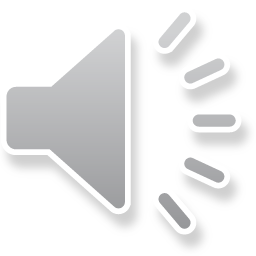 VÝSLEDKY PRŮZKUMU
Česká republika je ve světovém podprůměru
Českým ženám se nejvíce daří v komunálních volbách
Evropská unie a Ursula von der Leyen
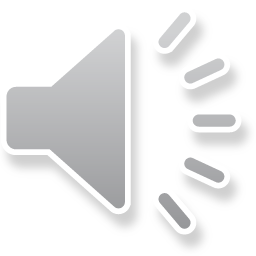 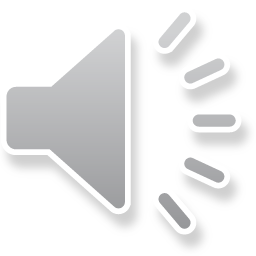 POUŽITÉ ZDROJE
BAHENSKÁ, Marie. Počátky emancipace žen v Čechách: dívčí vzdělávání a ženské spolky v Praze v 19. století. Praha: Libri, 2005. Gender sondy. ISBN 80-7277-241-4.
ČEŠKOVÁ, Andrea. Ženy v politice. Praha: CEVRO - Liberálně-konzervativní akademie, 2009. Analýzy (CEVRO - Liberálně-konzervativní akademie). ISBN 978-80-86816-35-7.
DOBIÁŠOVÁ, Petra, Monika MCGARRELL KLIMENTOVÁ a Marcela ADAMUSOVÁ. Ženy a muži ve městech a obcích - aneb, Co je to gender mainstreaming: praktická příručka. Praha: Fórum 50%, 2015. ISBN 978-80-904447-6-8.
GRÖSSING, Sigrid-Maria. Ženy ve dvojím světle. Praha: Brána, 2000. ISBN isbn80-7243-068-8.
GUASTI, Petra. Česká politika: ženy v labyrintu mužů?. Praha: Fórum 50%, 2006. ISBN 80-239-7438-6.
Hausmann, R | Global Gender Gap Report 2020 - Reports-World Economic Forum. Reports-World Economic Forum [online]. Copyright © 2021 World Economic Forum [cit. 09.04.2021]. Dostupné z: http://reports.weforum.org/global-gender-gap-report-2020/the-global-gender-gap-index-2020-rankings/
HEYWOOD, Andrew. Politická teorie. Praha: Eurolex Bohemia, 2005. Politologie (Eurolex Bohemia). ISBN 80-86861-41-4.
HUBLÍKOVÁ-BARTOŠOVÁ,S. Diskriminace žen v kontextu naší republiky, aktuální problémy, Brno:MUNI, pedagogická fakulta,2008, DP
Janik, J. (2014). Kvóty pro zastoupení žen. Cit. 10. 4. 2021, Dostupné z: https://www.studentsummit.cz/wp-content/uploads/2019/02/PSS-Kv%C3%B3ty-pro-zastoupen%C3%AD-%C5%BEen-EU.pdf 
KOTIŠOVÁ, Miluš. Čekání na ženský samet: třináct a jeden politický rozhovor s českými ženami. Praha: Fórum 50%, 2006. ISBN 80-239-7387-8.
MALÍNSKÁ,D. Do politiky prý žena nesmí- proč? Vzdělání a postavení žen v české společnosti v 19. stol. a na počátku 20. století; 1vydání, SLON 2005, ISBN 80-86429_42-3
NOVÁKOVÁ, Jolana. Gender mainstreaming. Praha: Ministerstvo práce a sociálních věcí, 2002. ISBN 80-86552-35-7.
Tykalová, T. (2020). Ženy v politice? Ve světe ano, v Česku pořád rarita - E15.cz. cit. 10. 4. 2021, dostupné z: https://www.e15.cz/the-student-times/zeny-v-politice-ve-svete-ano-v-cesku-porad-rarita-1369338 
ZÁŘECKÁ, Petra, ed. Nebojme se kvót!: podpora vstupu žen do politiky: možnosti uplatnění pozitivních nástrojů : sborník z konference : [14.9.2007, Praha. Praha: Fórum 50%, 2008. ISBN 978-80-254-1219-0.
Ženy v Evropském parlamentu: INFOGRAFIKA | Zpravodajství | Evropský parlament. (2019). cit. 10. 4. 2021, Dostupné z: https://www.europarl.europa.eu/news/cs/headlines/society/20190226STO28804/zeny-v-evropskem-parlamentu-infografika
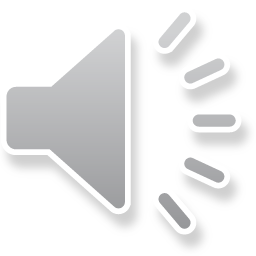 V případě dotazů: johana.cechova@email.cz
DĚKUJI ZA POZORNOST